Мастер- класс
«Джинаби –
                              село легенд 
                                         и преданий»

             Выполнила:
             Заместитель директора по ВР 
             Алиева Райсат Агамирзаевна
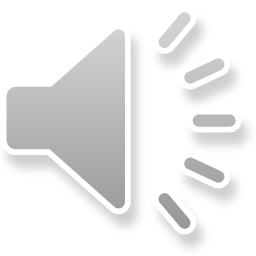 Тема: «Джинаби – село легенд и преданий»
Цель: углубить знания о культуре, исторических традициях, обычаях села Джинаби.
Познакомить с костюмами и фольклором джинабинцев.
Формирование чувства патриотизма к своему краю.
Создать атмосферу праздника и добра
Задачи:
Совершенствовать навыки работы в группах умение видеть, слышать партнера по общению.
Развивать гражданскую позицию, ответственность за свой народ и малую Родину.
Воспитание любви к своей малой Родине.
Воспитание чувства гордости за свой край, чувство патриотизма, память к прошлому  своего народа, любовь к своей стране,
Воспитывать умение видеть и чувствовать красоту природы родного края.
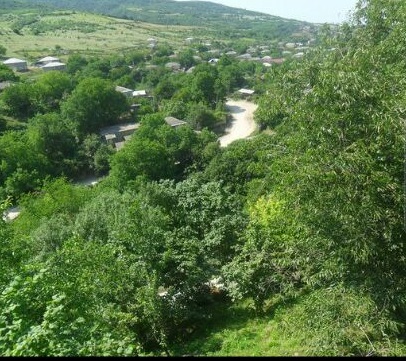 )
Природа и досто пропримечательства села
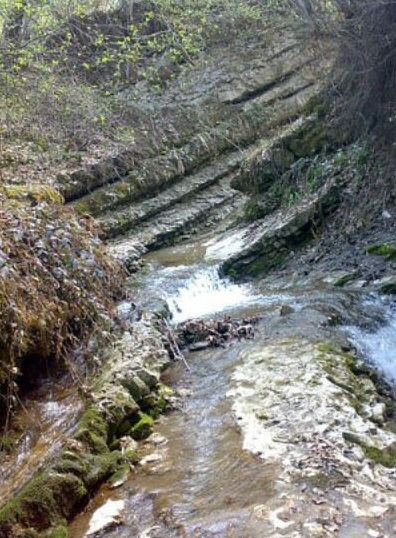 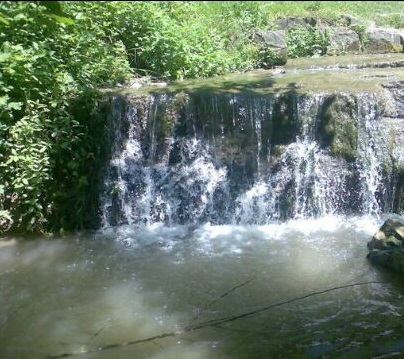 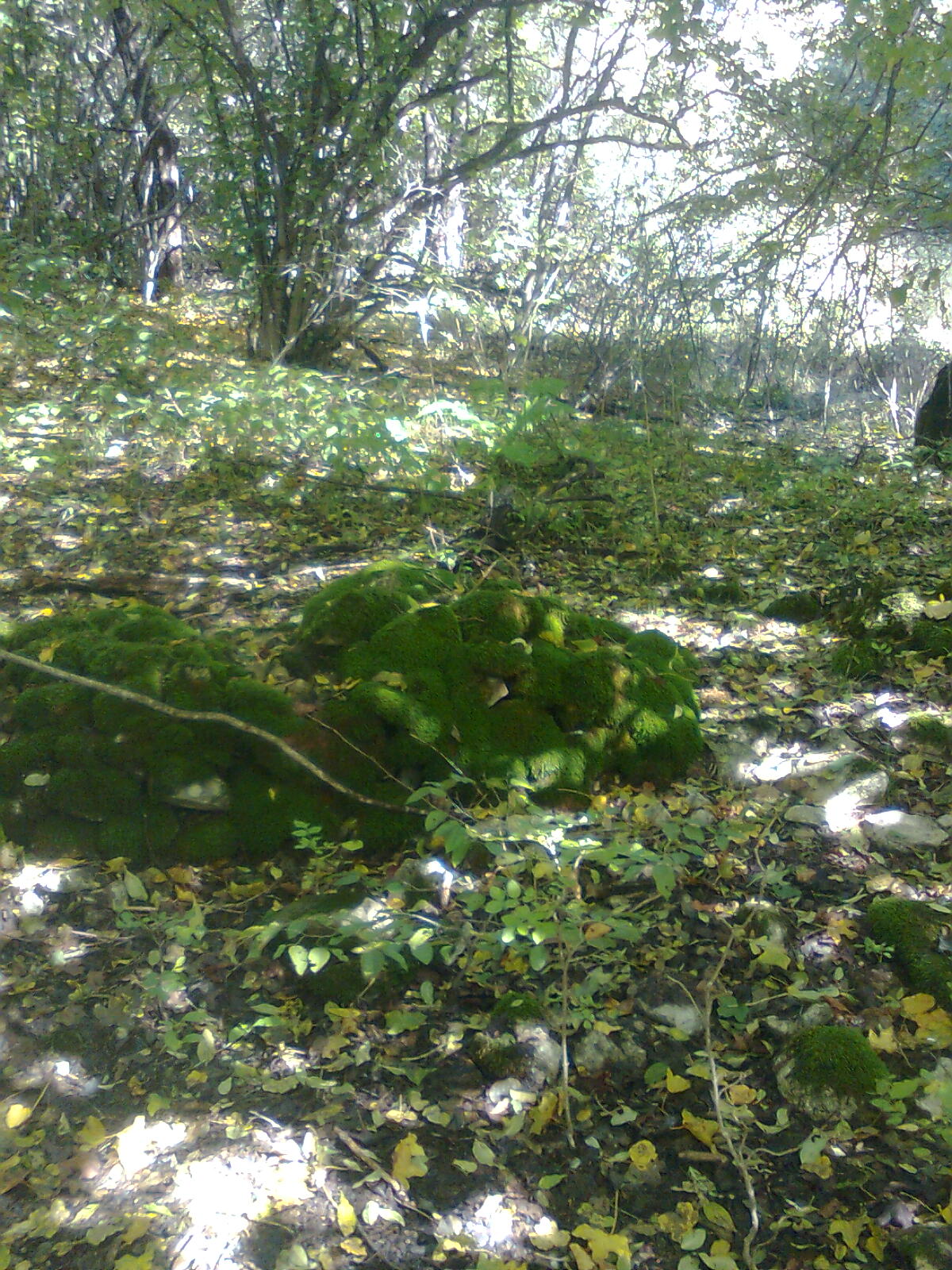 II Тур: «Образуй ряд»
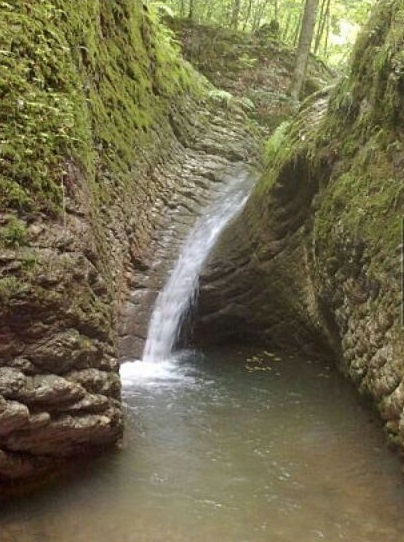 III Тур:             «Экспериментальный»
1.На партах находятся учебник, реактивы  на подносе. 
      2.Учащиеся в группах выполняют  лабораторные опыты. 
       3.Обращаем  внимание на памятку с правилами     безопасного поведения при обращении с веществами . 
       4.  Работу выполнять по инструктивной  карточке для группы.
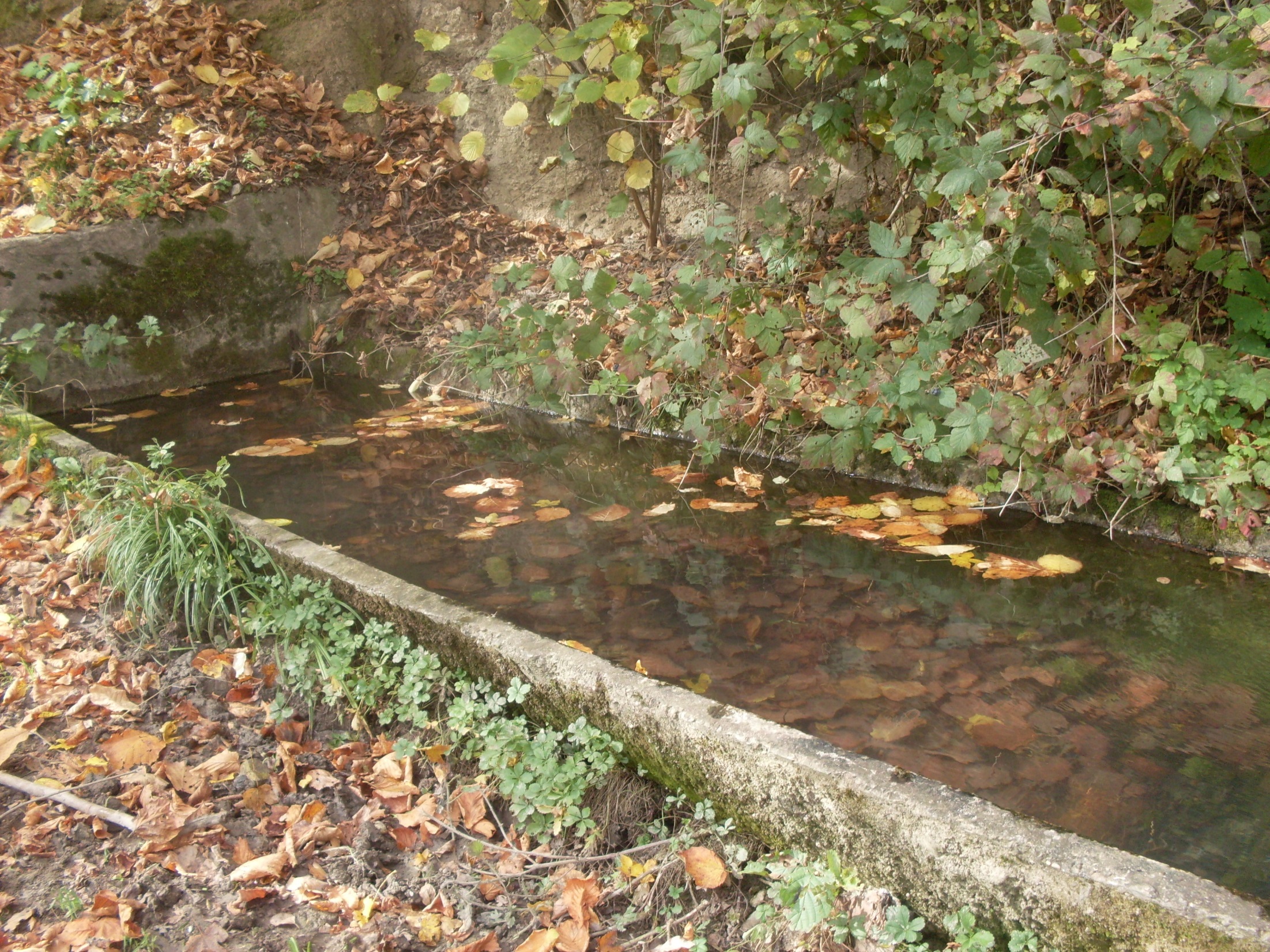 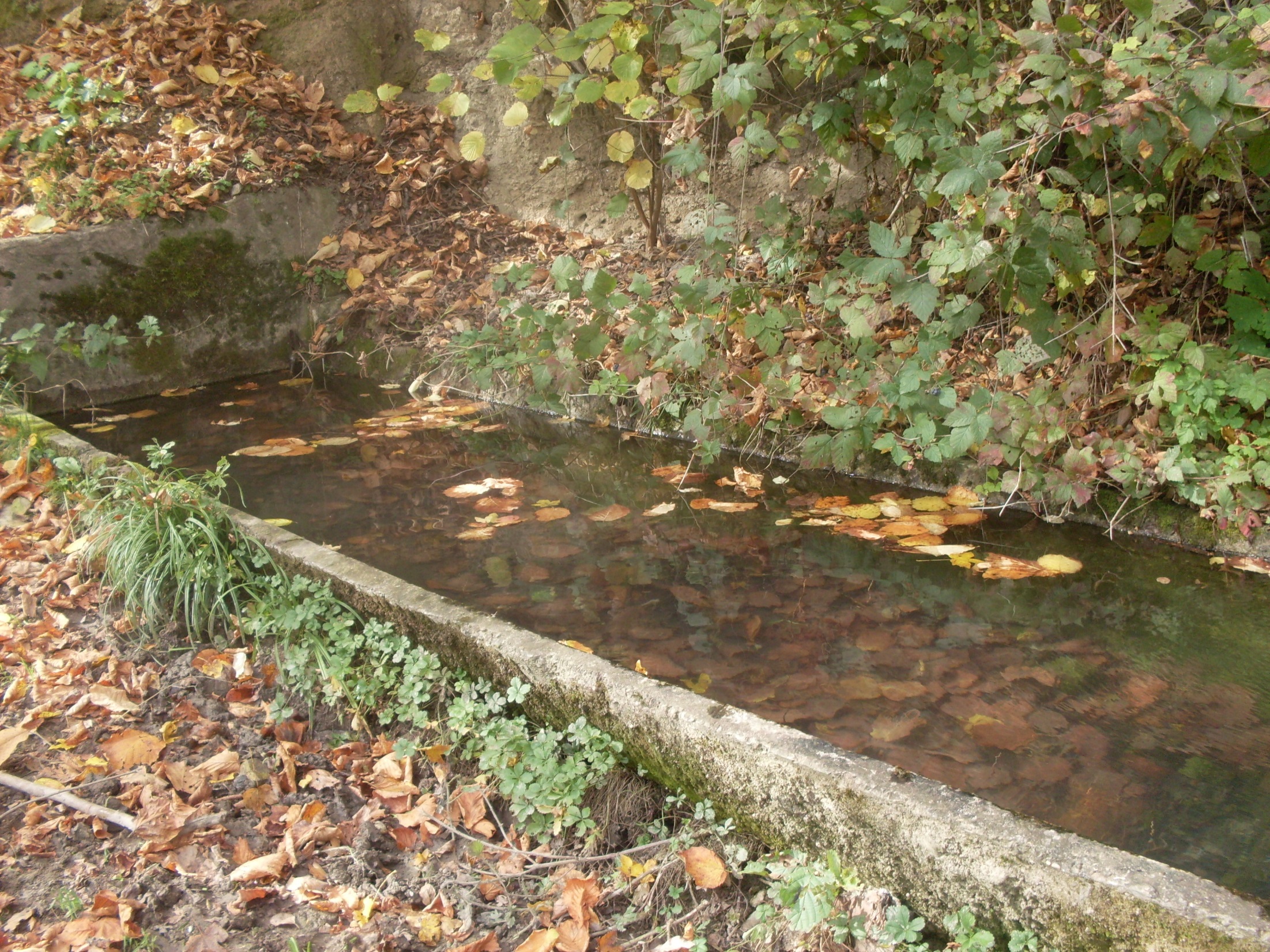 Изменение окраски индикаторов в кислой среде
Красный
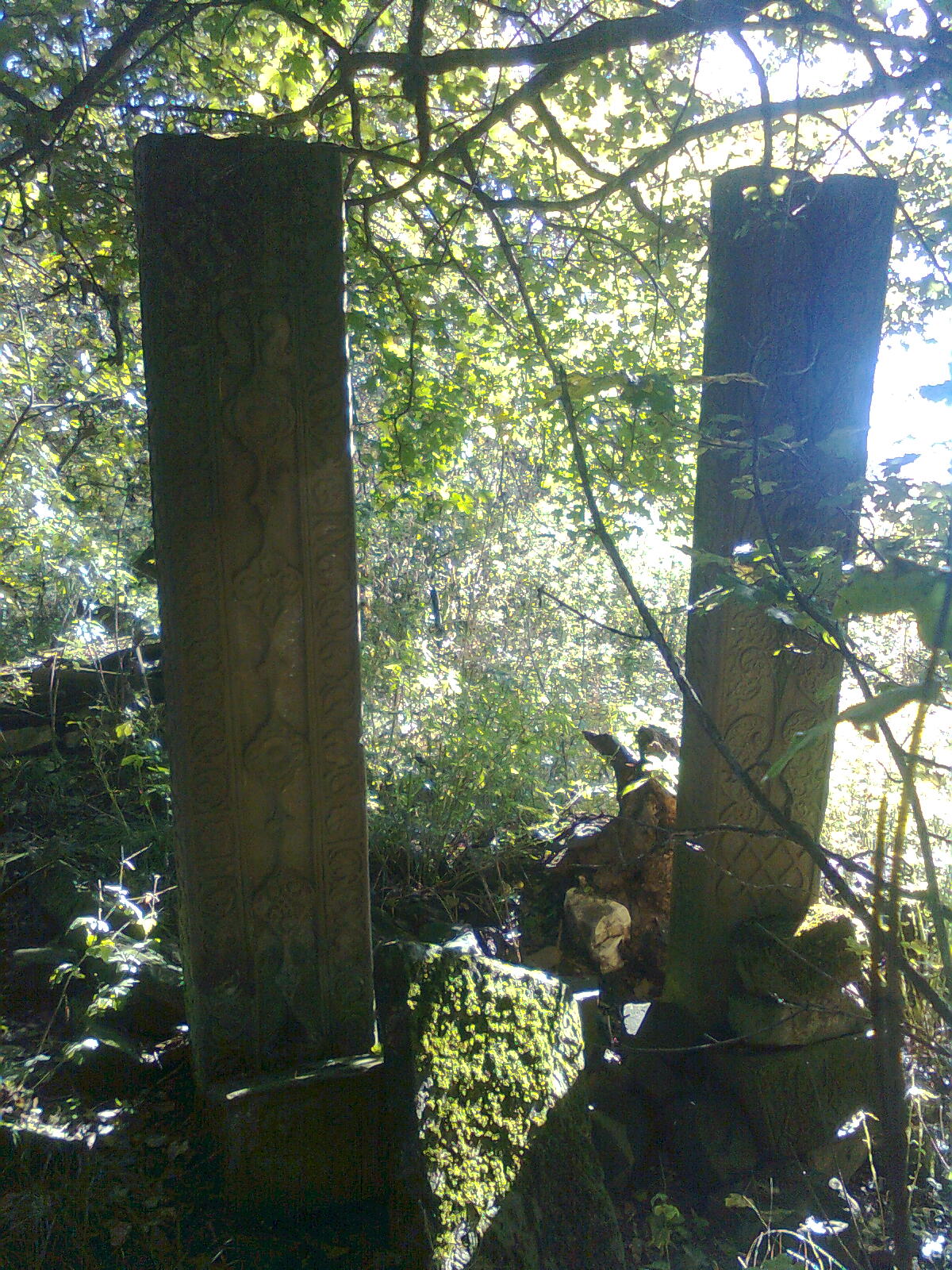 Электрохимический ряд напряжения металлов
LI, K, Ba, Ca,Na,Mg,AI,Mn,Zn,Cr,Fe,Co,Sn, Pb

                                    H2

                        Cu  Hg  Ag Au 

(Все ли металлы могут  вытеснить Н2 из кислот) ?
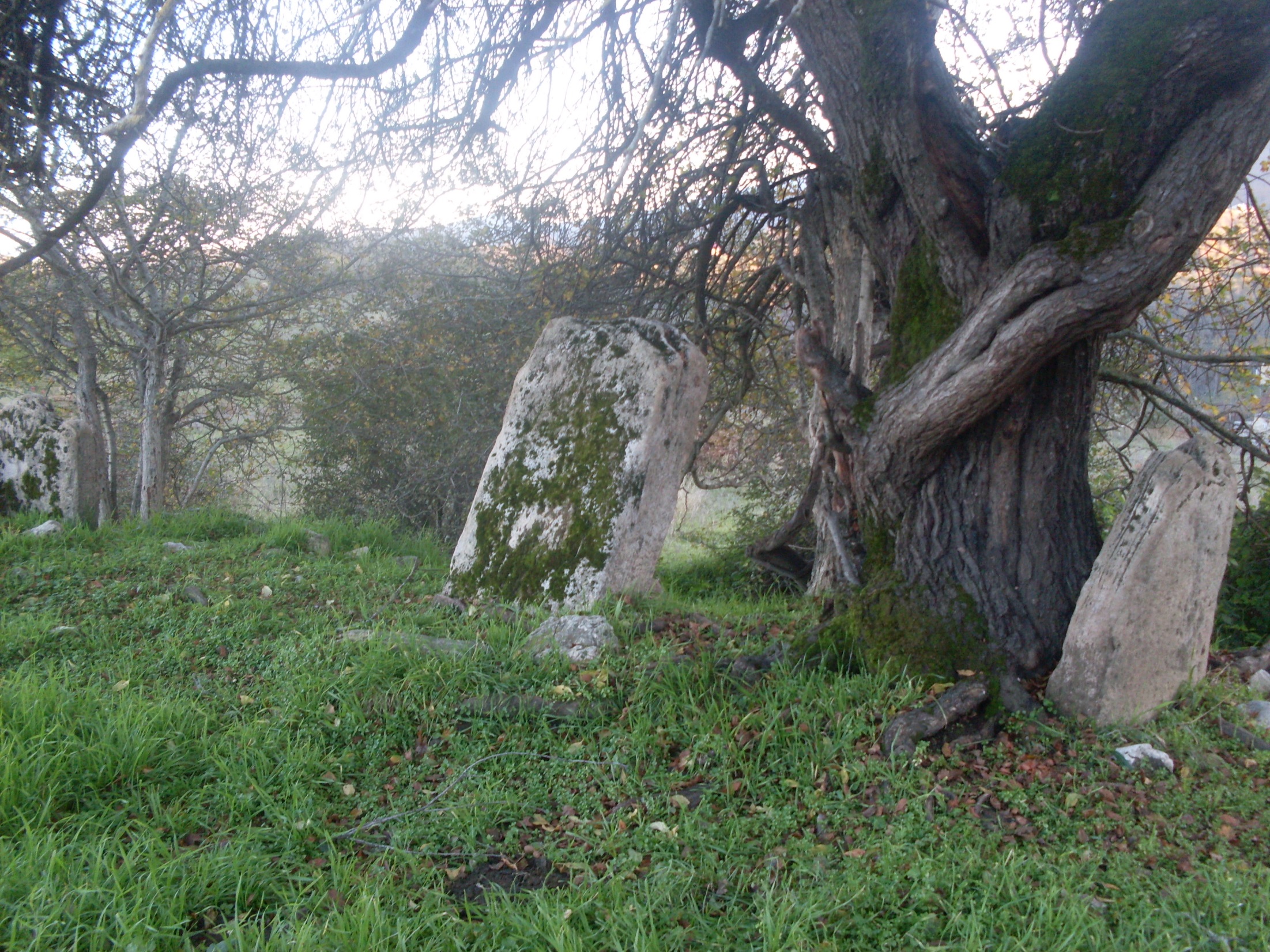 Химические свойства кислот
К   + Ме    =
И   + Ме2Оn =
С
Л  +Ме(ОН)2 =
О   + соль=    
Т 
А  + спирты=
С   +  Н 2

О   + Н2О

Л    + Н2О

Ь   + кислота
 + эфиры +Н2О
Сакля и домашняя утварь
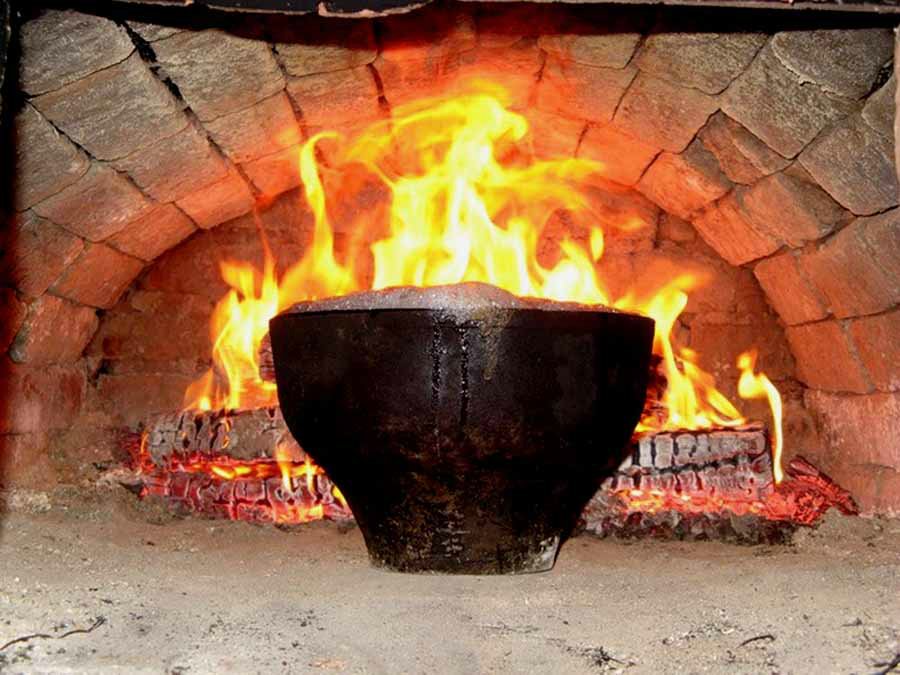 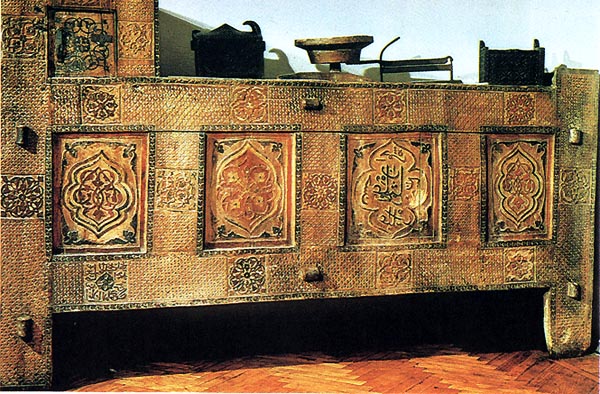 V Тур: « Проверь себя»
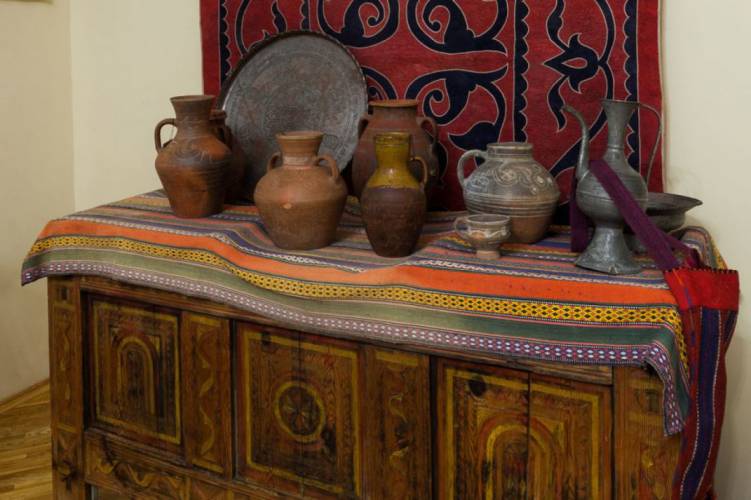 Ответы на тесты
Команда  HCI :   1б, 2в, 3б, 4а .
Команда НСООН: 1а, 2в, 3б, 4а.
Команда  H2SO4:  1а, 2в, 3в,4а.
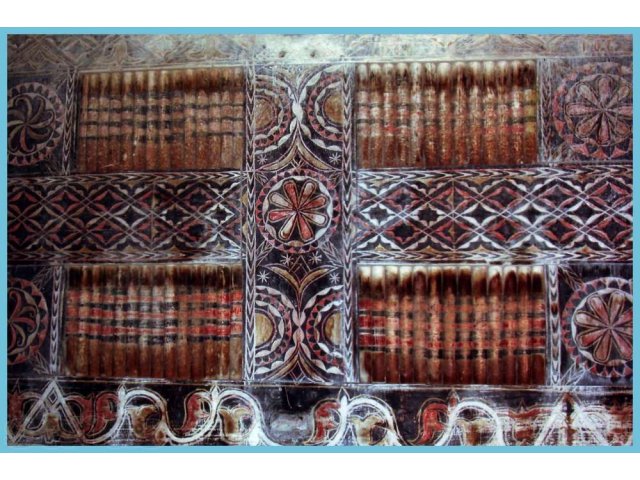 Это интересно
В мире на каждого человека приходится 1 миллион муравьёв.
В листьях крапивы можно хранить скоро портящие продукты , например: мясо или рыбу в жару.
Муравьи могут находится под водой до 4 суток.
Насекомые с самым большим мозгом по отношению к телу- муравьи.
Безотходная технология : при выплавке 1 т Си образуется 7,5 т SO2, а из него 10 т Н2SO4/
Обычаи и обряды
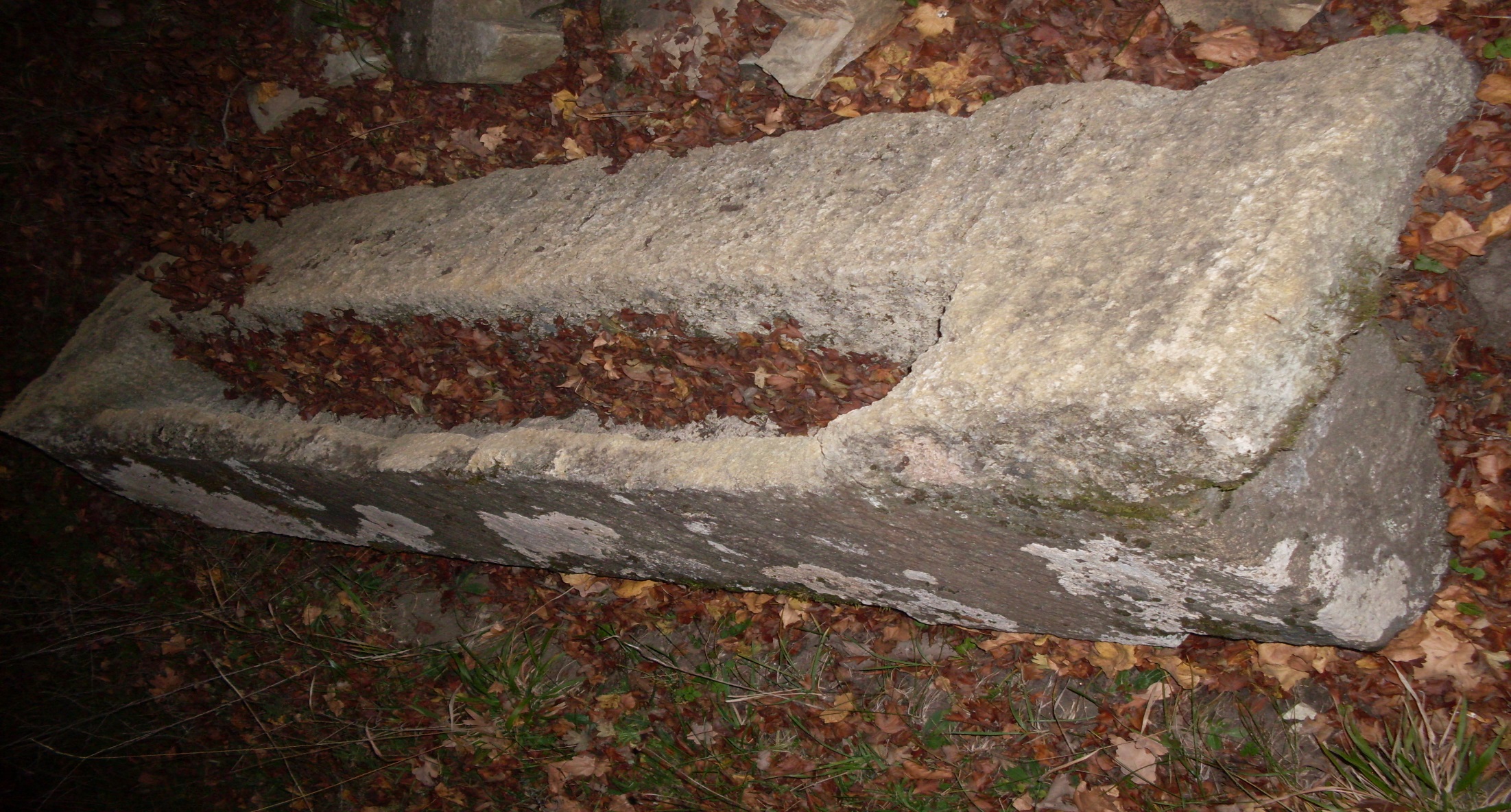 Самая важная для человеческого организма составляющая  янтаря- янтарная кислота. 
Она находится в каждой клетке наших тканей.
Участвуют в цикле Кребса.
Защищает клетки от химических ядов, старения, алкоголя.
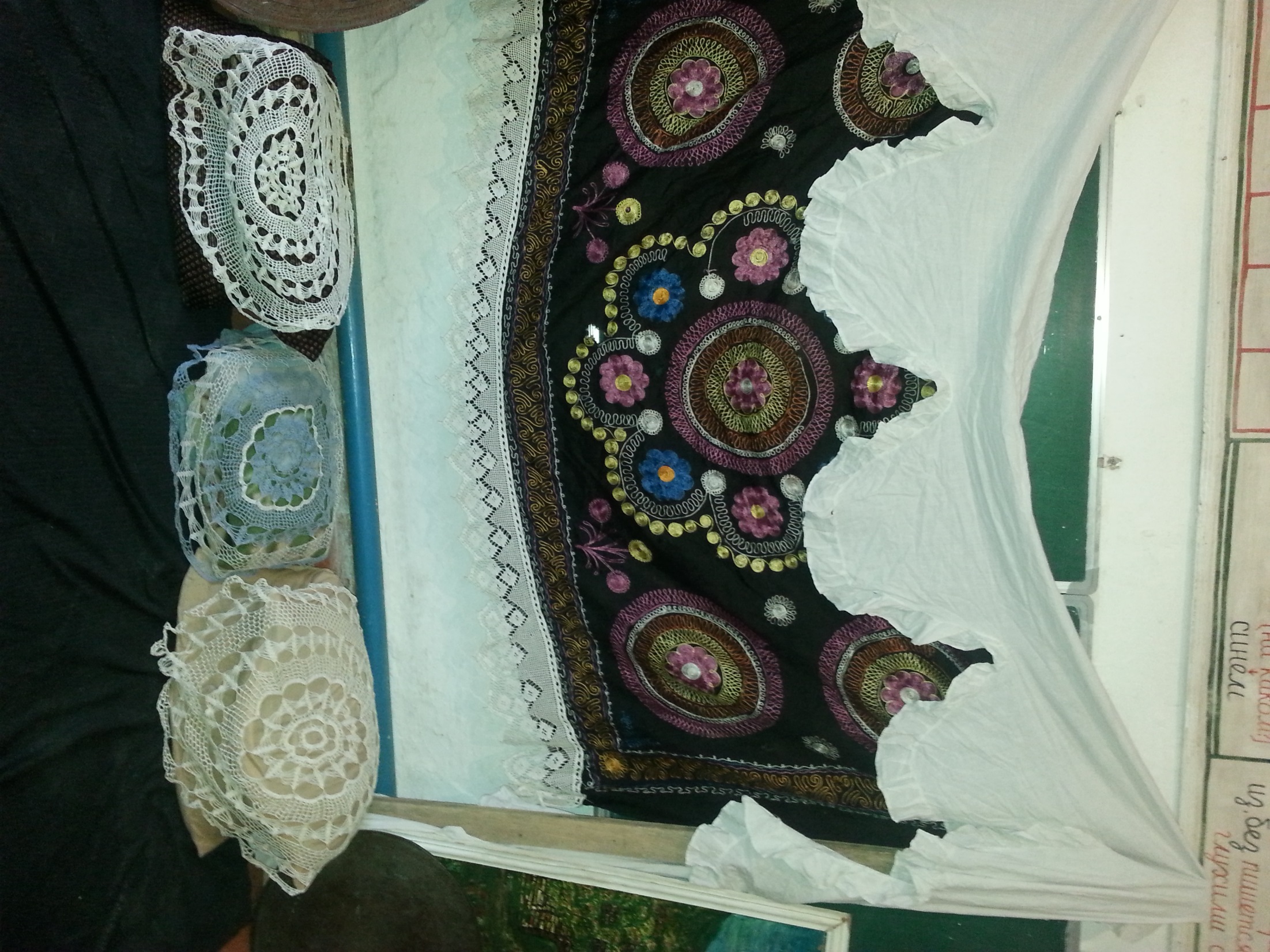 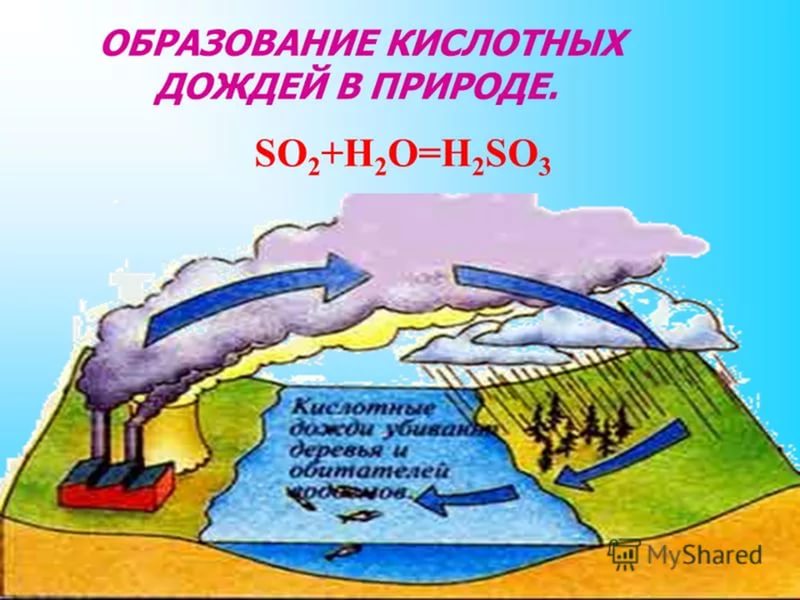 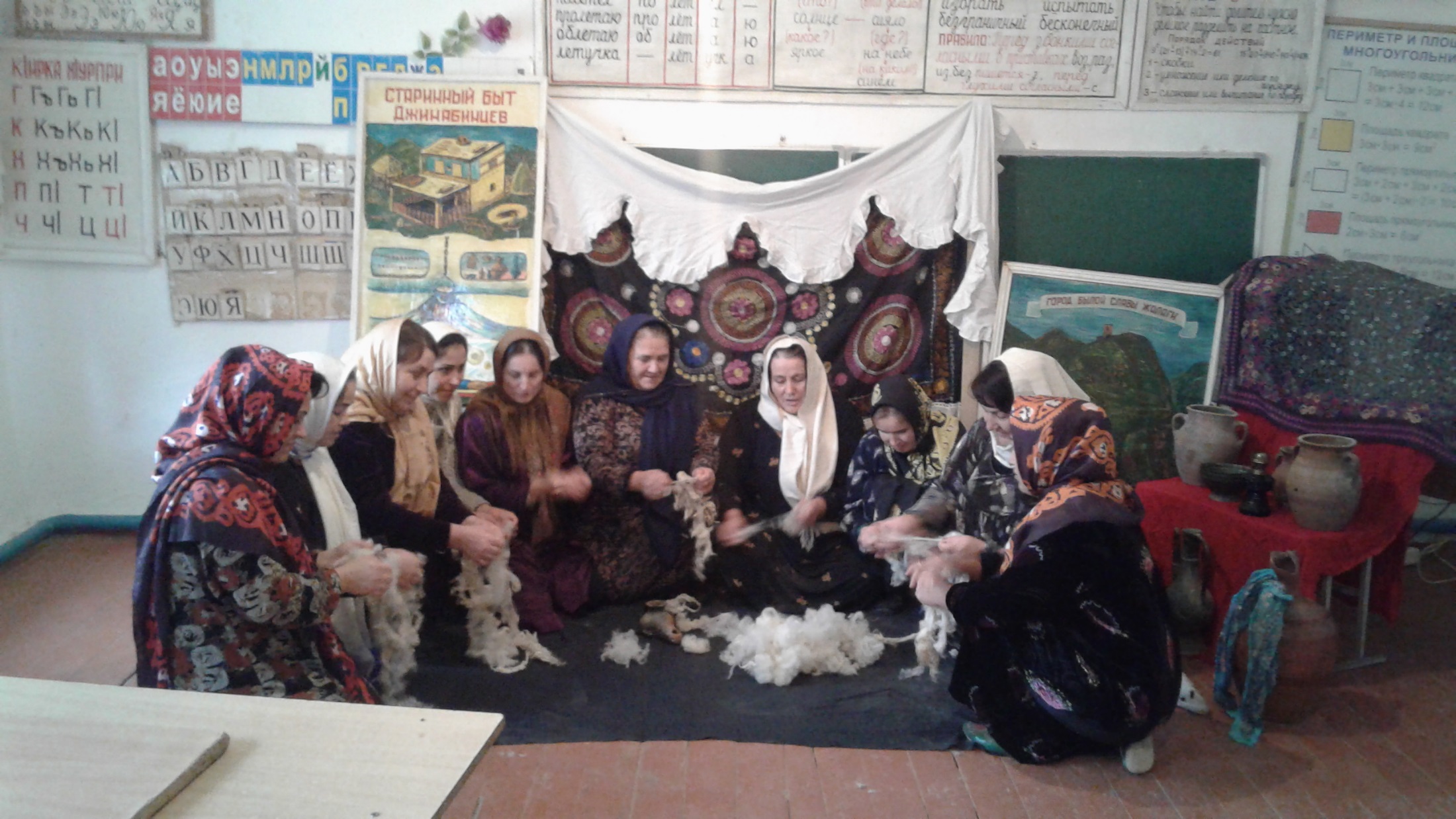 Домашнее  задание
1. Изучить  таблицу на странице 250.
    2.Составить ОВР  Си и  Fe c  концентрированными 
    H2SO4  и  HNO3 кислотами.
    3. Составьте уравнение реакции между НСООН и        С2Н5ОН.
      4. Написать уравнение химической реакции между  амфотерным  гидроксидом и соляной кислотой.
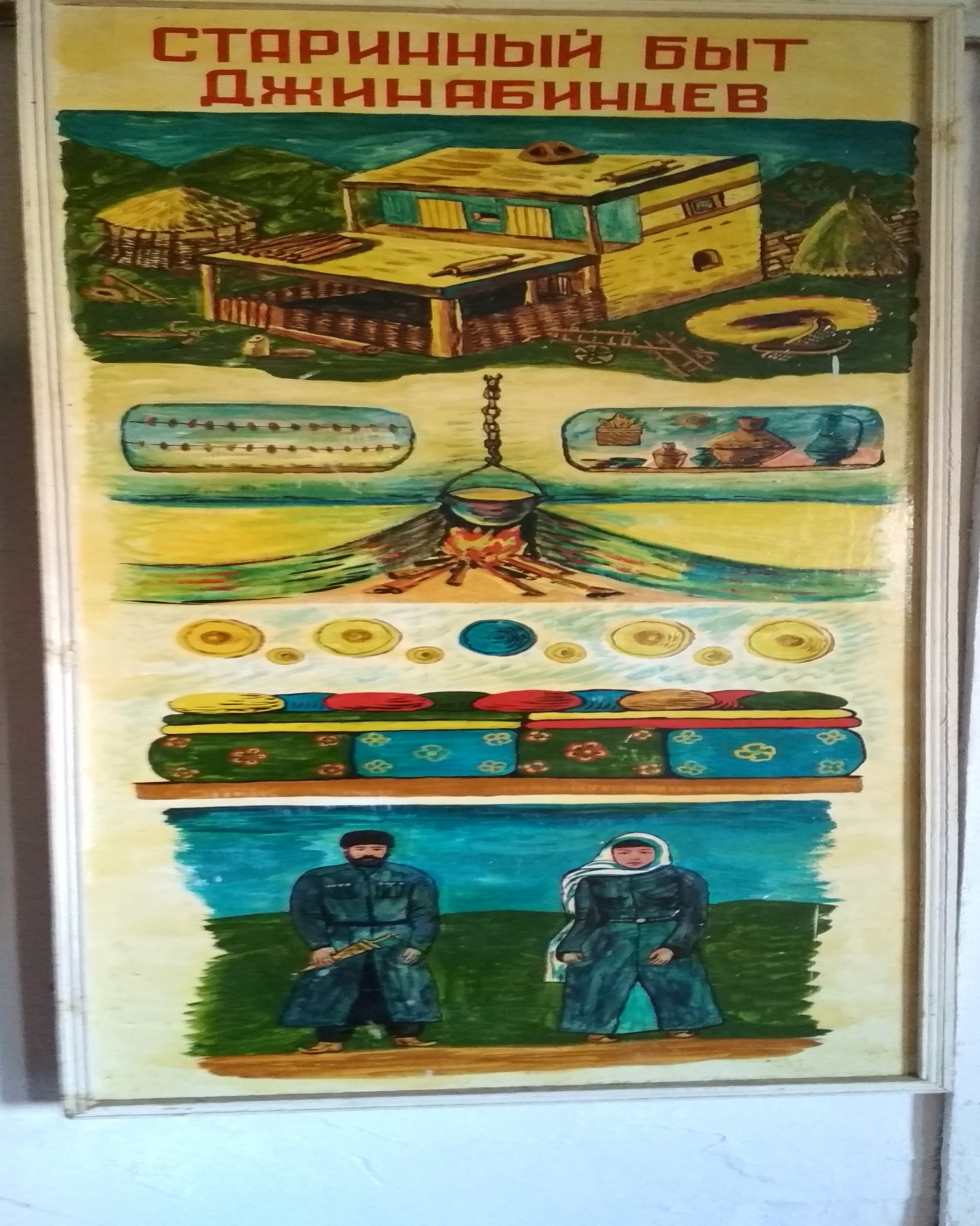